Das Krankenhausversorgungsverbesserungsgesetz (KHVVG) auf dem Seziertisch
Teil 4:Versorgung in ländlichen Gebieten / Sektorenübergreifende Versorger
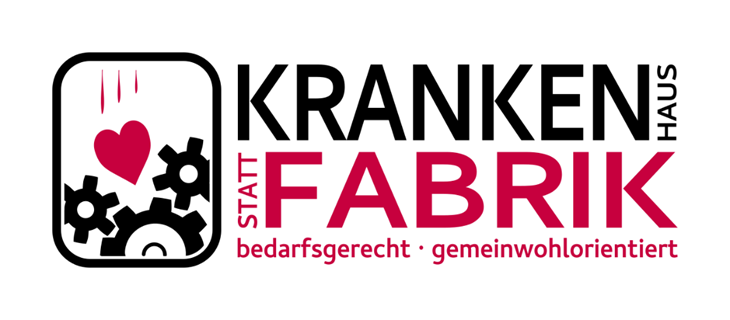 Dr. Thomas Böhm
25.9.24 online-Veranstaltungsreihe
[Speaker Notes: Guten Morgen liebe Kolleginnen und Kollegen. Vor 14 Jahren haben wir die erste LKHK durchgeführt, damals noch im Stuttgarter Rathaussaal. Ich freu mich, dass wieder so viele gekommen sind. Mein Part ist die Vorstellung des KHVVG. Für betriebliche Interessenvertretungen  ist es aus meiner Sicht zwingend notwendig auch bei neuen Gesetzen auf dem Laufenden zu sein und die Gefahren zu kennen. Und vor allem ist es eure Aufgabe auch etwas dagegen zu tun, wenn z.B. Abteilungen geschlossen oder verlegt werden sollen, oder wenn sogar der ganze Standort bedroht ist. Ich habe meinen Vortrag „Die Revolution fällt aus, der Abbau geht weiter“ genannt. Ihr werdet sehen warum.]
Die Ankündigungen
O-Ton Lauterbach:
„Überwindung DRGs“
„Dramatische Entökonomisierung“
„Revolution“
„Wir schützen insbesondere die kleinen Krankenhäuser auf dem Land.“ (22.3. im Bundesrat)
Aber auch:
„Wir werden alle Krankenhäuser retten, die wir benötigen.“ (6.4.24, Mainecho)
„Es wird keine Entökonomisierung geben.“ (Parlamentarische Staatssekretär Franke)
„Jeder Mo­nat, in dem nicht fünf bis zehn Krankenhäuser vom Netz gehen, ist ein verlorener Monat“ (Wulf-Dietrich Leber, Leiter der Abteilung Krankenhäuser beim GKV-Spitzenverband am 21.3.24 beim DRG-Forum)
Die Umsetzung
Krankenhausversorgungsverbesserungsgesetz (KHVVG)
Strukturregelungen
Leistungsgruppen
Level              Krankenhaustransparenzgesetz
Sektorenübergreifende Versorger (Level Ii)

Finanzierungsregelungen
Vergütung sektorenübergreifende Versorger
Vorhaltevergütung
Weitere finanzielle Regelungen
Exkurs: Ausgangssituation
Entwicklung Zahl der Krankenhäuser und Betten seit 1991
Strukturregelungen im KHVVG :Sektorenübergreifende Versorger (SüV)(ehemals Level Ii)
SüV - 1 (SGB 5 § 115g)
werden vom Land im Benehmen mit Kassen bestimmt (sind im Krankenhausplan)
Leistungen sind insbesondere:
ambulante Leistungen aufgrund einer Ermächtigung zur Teilnahme an der vertragsärztlichen Versorgung,
ambulantes Operieren
Stationäre Leistungen (auch mit Belegärzten) entsprechend Vereinbarung (s.u.) 
Übergangspflege und Kurzzeitpflege
Pflegerische Leistungen können unter pflegerischer Leitung erfolgen, „soweit sie nicht ärztlich zu verantworten sind“
Einschränkung im Vergleich zu Eckpunkten
Leistungen nach SGB 11 (Kurzzeitpflege, Tages- und Nachtpflege) nur wenn selbständig, organisatorisch und wirtschaftlich getrennt und nur wenn nach SGB 11 zugelassen
Einschränkung im Vergleich zu Eckpunkten, vermutlich wg. unterschiedlicher gesetzlicher Grundlage und anderer Abrechnung
SüV – 2 (SGB 5 § 115g)
DKG und GKV vereinbaren (Anpassung mindestens alle 2 Jahre, automatische Schiedsstelle innerhalb von 3 Monaten):
welche stationären Leistungen Innere Medizin und der Geriatrie sie mindestens anbieten müssen
welche weiteren stationären Leistungen sie erbringen können
welche stationären Leistungen sie darüber hinaus in telemedizinischer Kooperation erbringen können
welche Anforderungen an die Qualität, Patientensicherheit, Dokumentation und Kooperation gestellt werden und wie sie überprüft werden
Ambulante Leistungen nur mit Ermächtigung durch KV
Ausschluss Behandlung Notfälle (Kommission und Eckpunkte) nicht erwähnt, soll vermutlich über Vereinbarung kommen
SüV – 3 (SGB 5 § 116a)
Zulassungsausschuss muss Ermächtigung erteilen, wenn keine Zulassungsbeschränkung für hausärztliche Versorgung im Planungsbereich (unter 110% der Hausarztsitze belegt)
Zulassungsausschuss muss zeitlich befristet Ermächtigung bei drohender Unterversorgung im Facharztbereich (75% – 100%) erteilen
Bisherige Regelung (für alle KHs): Ermächtigung nur bei „eingetretener Unterversorgung“ (unter 50% FA/75% HA)

Lohnt sich Einstieg ggf. nur für ein paar Jahre und bei der Vergütung?
Bewertung SüV (1)
Rückzug von den Vorschlägen der Regierungskommission (überhaupt keine stationäre Versorgung), aber auch keine volle stationäre Versorgung
Jetzt Mischung aus Kurzzeitpflegeheim, Kleinstkrankenhäusern und ambulanten Einrichtungen
Weiterhin erklärtes Ziel: Nutzung dieser neuen Konstrukte zur Schließung von Grundversorgern auf dem Land
Gefahr: weitere Ausdehnung des Einflussbereichs der Niedergelassenen
Bewertung SüV (2)
Beim Versuch, möglichst viele Leistungen in den ambulanten Bereich zu verlagern und möglichst viele kleine Krankenhäuser zu schließen und Betten abzubauen werden die wesentlichen Fragen umschifft:
Wie sieht es mit den ambulanten Versorgungsmöglichkeiten überhaupt aus?
Wie sind die Kapazitäten, insbesondere in ländlichen Gegenden, wo es heute schon kaum noch niedergelassene Ärzte gibt? 
Forderung: Zuerst müssen die ambulanten Strukturen vorhanden sein.
Dann Nutzung, wenn es medizinisch (ärztliche Sicht) und sozial (Patientensicht) sinnvoll und möglich ist.
Keine finanzgesteuerten Entscheidungen
Bewertung SüV (3)
Nicht auf Notfallversorgung ausgerichtet (z.B. keine Überwachungsbetten).
Lücke zwischen dem Hausarztbereich (soweit es diesen überhaupt noch gibt) und dem nächstgelegenen größeren Krankenhaus bleibt (insbesondere in ländlichen Gegenden)
Diese „Versorger“  sind gerade nicht ambulante Versorgungszentren der Krankenhäuser, wie wir sie fordern
Keine Gewährleistung der flächendeckenden Versorgung auf hohem Niveau in ländlichen Gebieten 
Überwindung der sektoralen Trennung nur wenn Krankenhäuser das Recht bekommen, ambulant zu behandeln und solche ambulanten Versorgungszentren zu betreiben
Meilenweit entfernt von einer intersektoralen Versorgungsplanung
Gemeinsame Planung auch des ambulanten Bereichs durch die Länder nicht durch die Kassenärztlichen Vereinigungen
Keine Schließungen, solange es solche alternativen Strukturen nicht gibt
Vergütungsregelungen:Vergütung sektorenübergreifende Versorger
Vergütung SÜV (KHEntgG § 6c)
Tagespauschalen mit Degression durch Vereinbarung zwischen Kassen und einzelnen KH
Gesamtbudget (Anzahl der Tagespauschalen x Preis pro Tag)
Bei Leistungsveränderungen: Mehrerlösausgleich (65% zurück an Kassen) und Mindererlösausgleich (40%)
Voller Ausgleich für Abweichungen bei Pflegepersonalkosten
Keine Vergütung, wenn Q-Kriterien nicht erfüllt
Für die ambulanten Bereiche gelten die Bestimmungen für Niedergelassene (EBM)
Bewertung Vergütung SÜV
Tagespauschalen sind auch finanzielle Steuerung. Lediglich Tausch der finanziellen Anreizsysteme mit (teilweise) anderer Zielrichtung
Starkes Interesse an Kostendumping und an einer möglichst billigen Versorgung der Patienten
Anreiz Verweildauer zu verlängern – zumindest, bis die Kosten den degressiven Tagessatz überschreiten - danach Anreiz zu verkürzen
Folge: Sachfremde Entscheidung („es lohnt sich noch/nicht mehr“) statt einer bedarfsgerechten („kann der Patient aus medizinischer und pflegerischer Sicht entlassen werden“)
Ambulanter Bereich: Mischung aus Einzelleistungsvergütung und Budgetierung
Anreize: Kostendumping, in die Menge gehen, am Ende des Quartals und wenn Budget ausgereizt: Leistungsverweigerung
Unsere Vorstellungenzu einerintersektoralen Versorgung
Planung bedarfsgerecht - 1
Die Planung der gesamten Versorgung (sektorenübergreifend ambulant und stationär) liegt bei den Ländern. Der gesamte Sicherstellungsauftrag geht an die Versorgungsregionen (s.u.). Die kassenärztlichen Vereinigungen sind überflüssig. 
Es werden Versorgungsregionen gebildet, die landkreisübergreifend sind. Entscheidendes Kriterium für eine Versorgungsregion ist die gleichmäßige und zeitnahe Erreichbarkeit aller notwendigen Einrichtungen.
In die Planung müssen die tatsächlichen Wegezeiten zur Erreichung eines Krankenhauses (auch unter widrigen Witterungsbedingungen), die Rettungszeiten der Notfallversorgung, die erforderlichen Transportkapazitäten und die Aufrechterhaltung der Grundversorgung vor Ort einbezogen werden.
Die Planung erfolgt auf wissenschaftlicher Grundlage (Bevölkerungsentwicklung, Demografie, soziale Struktur, Morbiditäts- und Mortalitätsentwicklung)
16
Planung bedarfsgerecht - 2
Der Versorgungsauftrag wird durch die Festlegung von Leistungsgruppen näher definiert (incl. Mindestmengen). Missbrauch dieser Vorgaben muss ausgeschlossen werden (Kontrolle der Vorgaben in den Versorgungsregionen, Widerspruchsrecht)
Die Planung in den Versorgungsregionen erfolgt unter Beteiligung aller Betroffenen (Krankenkassen, Krankenhäuser, Hausärzte, Beschäftigte, Patienten, Träger, Kommunen/Landkreise und dem Land).
Es erfolgt weiterhin eine Bettenplanung. In der Zahl der Betten realisiert sich das stationäre Versorgungspotenzial. Ohne Betten keine stationäre Behandlung.
Eine alternative Planung bedeutet auch, dass die momentan sehr kleinteilige Krankenhausstruktur in Richtung größere und leistungsfähigere Krankenhäuser geändert wird.
Eine Bettenreduktion ist dabei nicht vorzunehmen, da die Verweildauern schon jetzt zu kurz sind und poststationäre Versorgungprobleme und soziale Probleme bei der Entlassung dann noch weniger berücksichtigt werden können.
17
Planung bedarfsgerecht - 3
Schließungen erfolgen nicht auf der Basis von Wirtschaftlichkeitsüberlegungen, sondern auf der Basis von medizinischen und Versorgungsaspekten.
Voraussetzung für solche Schließungen ist die vollständige Einrichtung eines Netzes von ambulanten Versorgungszentren der Krankenhäuser (s.u.), die die lokale Versorgung übernehmen können.
Eine weitere Alternative sind Kooperationen von Krankenhäusern
Ohne adäquate Versorgungsalternative keine Schließung einer Klinik.
Wenn durch die Strukturveränderungen Interessen der Beschäftigten betroffen sind, ist die Verhandlung eines Sozialtarifvertrages und ein Interessenausgleich unabdingbar.
18
Primärversorgungszentren
Primärversorgungszentren (PVZ) als Einrichtungen in kommunaler Trägerschaft. 
Lokalisierung im Stadtteil oder in kleinen Kommunen.
Tätig werden verschiedenste Gesundheitsberufe (Pflegekräfte, Gemeindeschwestern, Sozialarbeiter, Physiotherapie…).
Erste Anlaufstelle für Menschen mit gesundheitlichen Problemen.
Auch aufsuchende und präventive Angebote. Insbesondere in sozialen Brennpunkten bahnen sie Erstkontakte für eine bessere gesundheitliche Versorgung.
Auch Sicherstellung der hausärztlichen Versorgung. Hausarztpraxen können integriert werden.
Die Ärzte sind Angestellte der Kommune und üben ihre Tätigkeit weisungsfrei aus. Bezahlung wie Oberärzte in Kliniken. 
Ggf. gemeinsamer Betrieb mit ambulanten Versorgungszentren (s.u.)
19
Hausarztbereich
Der Hausarztbereich hat eine wichtige Funktion im Rahmen der Primärversorgung.
Deshalb sind die hausärztlichen Funktionen am besten in den PVZ verortet und die Hausärzte Angestellte der Kommunen 
Zusätzliche Hausarztpraxen – insbesondere in ländlichen Gebieten (soweit sich hier überhaupt noch Ärzte finden lassen) – sind möglich.
19
Facharztbereich
Grundsätzlich ist es sinnvoll die doppelte Facharztschiene abzuschaffen.
Sie ist unwirtschaftlich (Doppelvorhaltungen) und nicht patientenfreundlich (lange Wartezeiten, Zwang zum Aufsuchen verschiedener Fachärzte bei unklarer Diagnose).
Besser ist die Öffnung der Krankenhäuser für die ambulante Behandlung und regelmäßige Spezialsprechstunden in den ambulanten Versorgungszentren der Krankenhäuser (s.u.)
Für eine Übergangzeit können bestehende Facharztpraxen weiter betrieben werden.
19
Krankenhausbereich
Recht der Krankenhäuser ambulant zu behandeln
Abschaffung der doppelten Facharztschiene
Nur so viel stationär wie nötig
Ambulante Versorgung immer wenn es möglich ist
Aber: Zuerst müssen die ambulanten Strukturen vorhanden sein.
Nutzung, wenn es medizinisch (ärztliche Sicht) und sozial (Patientensicht) sinnvoll und möglich ist.
Keine finanzgesteuerten Entscheidungen, keine Kontrolle durch den MD
Kooperationen statt Schließungen
22
Ambulante Versorgungszentren der KHs
Ambulante Einrichtungen der Krankenhäuser vor Ort
gleichmäßig in der Versorgungsregion verteilt
Erste Anlaufstellen für die Notfallversorgung
Überwachungsbetten und Eingriffsräume sowie alle notwendigen diagnostischen Einrichtungen
wichtige medizinischen Fachrichtungen auf Facharztniveau vorhanden
Spezielle Facharztsprechstunden des KH vor Ort
Über Telemedizin an das Krankenhaus angebunden
turnusmäßig mit Beschäftigten der Krankenhäuser betrieben
Eigentlich notwendig: Recht der KHs, ambulant behandeln zu dürfen
Zusätzlich: Ausbau der Notarztstandorte (incl. Hubschrauber)
Ggf. gemeinsamer Betrieb mit PVZ
<Foliennummer>
Alternativen zu privaten Trägern
Änderung der gesetzlichen Vorschriften (Trägervielfalt)
Keine weiteren Privatisierungen
Perspektivisch: Rekommunalisierung
Aber praktisch: Hohe Hürden wg. GG, Artikel 12 (Berufsfreiheit) und „gefestigte“ Rechtsprechung
Deshalb besser indirekter Weg: Gewinnverbot und Kostendeckung 2.0
Wenn kein finanzieller Anreiz, werden die privaten schnell verschwinden
<Foliennummer>
Grundsatzforderungen unseres Bündnisses
Krankenhäuser müssen Einrichtungen der öffentlichen Daseinsvorsorge sein
Rekommunalisierung statt Privatisierung
Verbot der Gewinnerzielung
Sachsteuerung statt finanzieller Steuerung
(Einheitsversicherung)
<Foliennummer>